Grupo de trabajo de electricidad – GTE 

Estudios comparativos regulación sector eléctrico en los países miembros de ARIAE
Diciembre de 2020
Integrantes
Objetivos de los estudios del GTE 
Contar con herramientas de análisis y comparación de los diferentes modelos e instrumentos utilizados en la regulación de las actividades del sector de energía eléctrica en los países miembros de ARIAE.
Realizar análisis comparativos de manera más fácil y confiable e integrar en un documento las principales experiencias y lecciones aprendidas en la regulación de los países miembros de ARIAE.
Metodología de trabajo GTE 
Diseño de cuestionarios: Dirección del grupo, comentarios otros miembros (Retos: mayor participación y mejorar mecanismos de comunicación)
Diligenciamiento cuestionarios: Miembros del grupo y luego demás países (Reto: mayor participación) 
Consolidación y elaboración documentos: Dirección, comentarios otros miembros (Reto: disponibilidad de recursos, mayor participación)
Publicación de informes: Presentación y publicación en página ARIAE (Reto: implementar otros mecanismos de difusión)
GRACIAS
@ComisionCREG
www.creg.gov.co
german.castro@creg.gov.co
andres.vargas@creg.gov.co
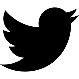 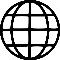 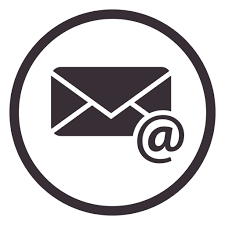 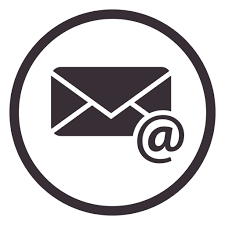